Государственное бюджетное учреждение здравоохранения Калининградской области«Светловская центральная районная больница»
Светлый (до 1947 года – Циммербуде)
Город Светлый является административным, деловым и культурным центром Светловского городского округа.
Светлый — промышленный спутник Калининграда, центр муниципального образования и самый молодой в регионе город.
Численность населения Светловского городского округа – 27486 чел.
Расстояние до областного центра (г. Калининграда) – 27 км.
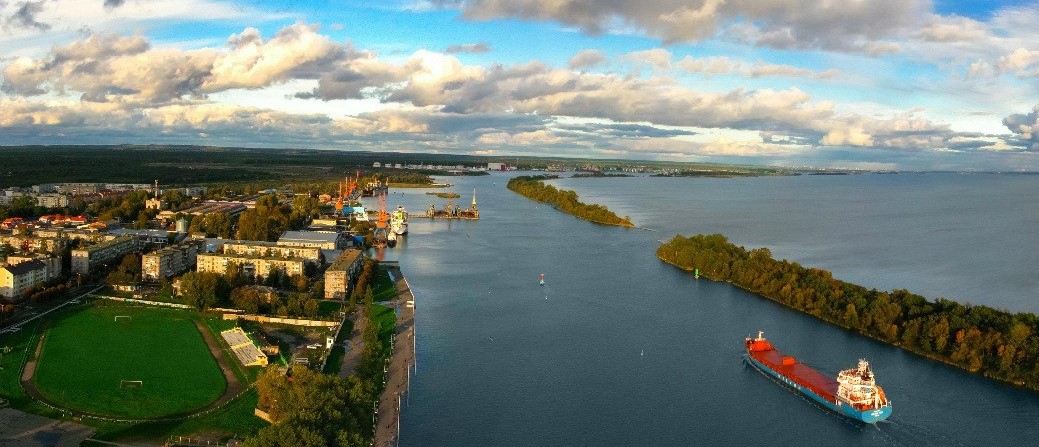 В структуру ГБУЗ КО «Светловская ЦРБ» входят:
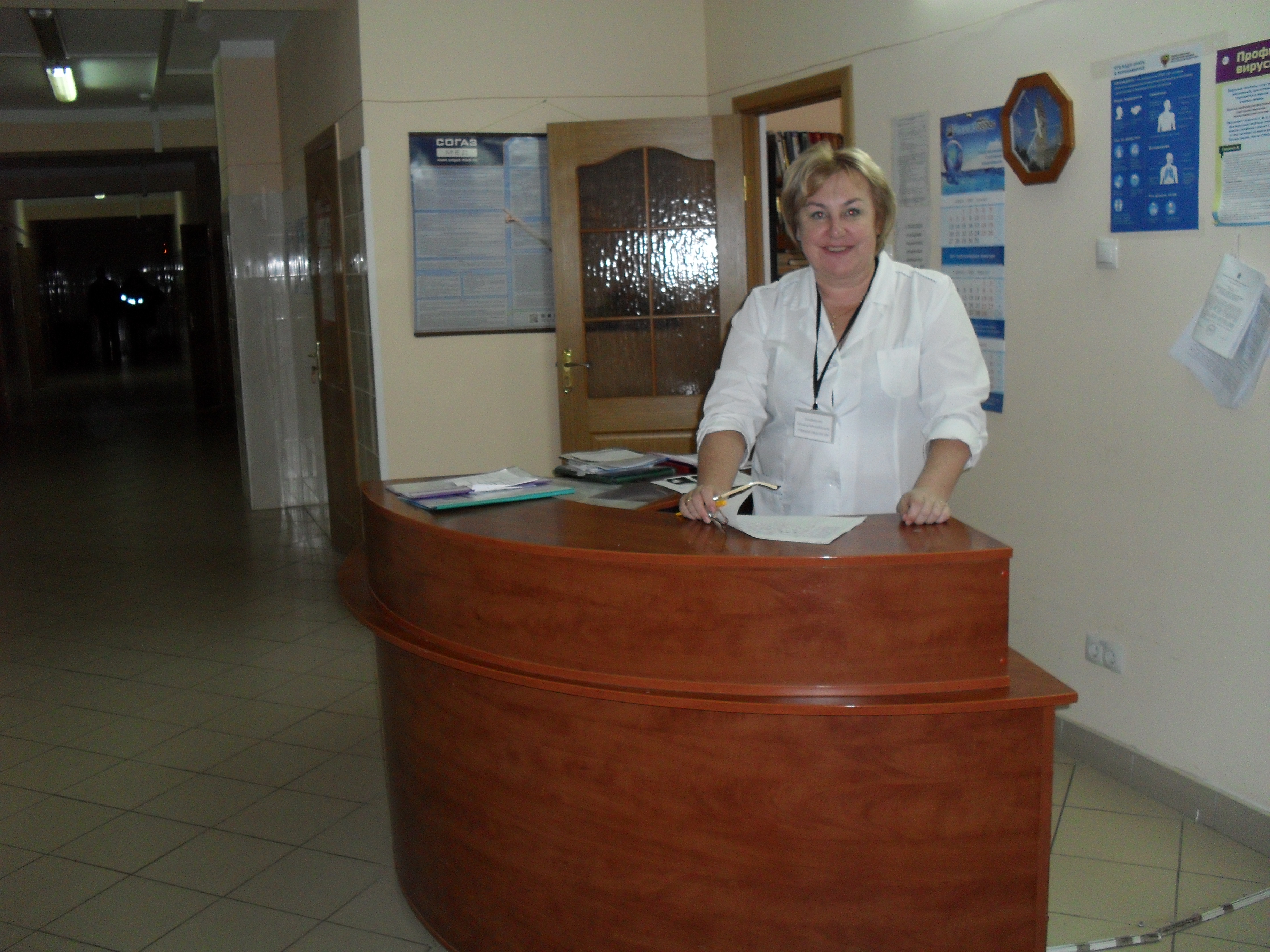 Поликлиника
Детская поликлиника
Терапевтическое,  хирургическое, приемное, педиатрическое, хозрасчётное  отделения, дневной стационар
Женская консультация
Клинико-диагностическая лаборатория
Отделение лучевой диагностики
Два фельдшерско-акушерских пункта - в поселках Черепаново и Комсомольский
Три врачебных амбулатории –в поселках Взморье, Люблино, Волочаевское
Поликлиника принимает 486 посещений в смену.
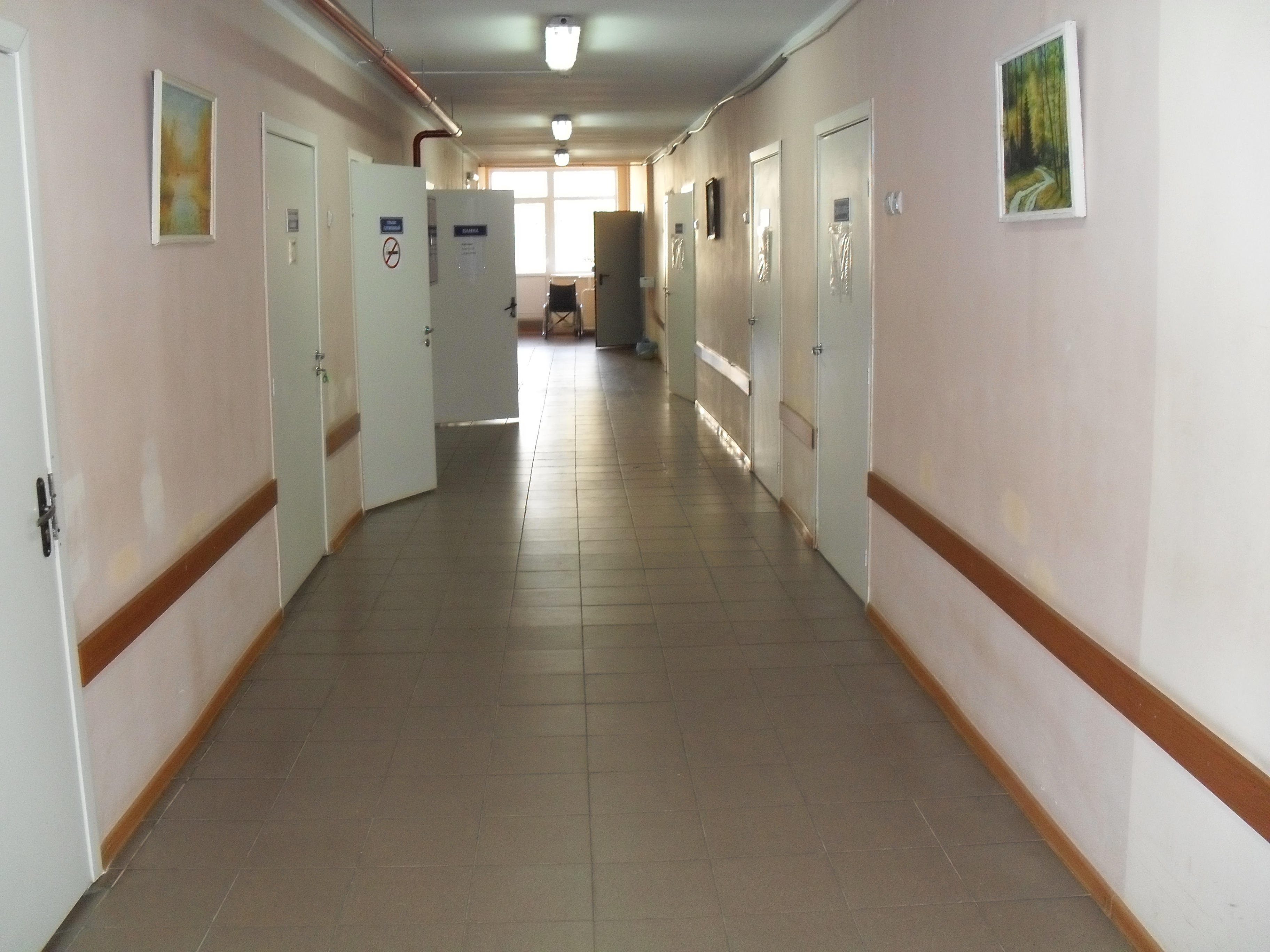 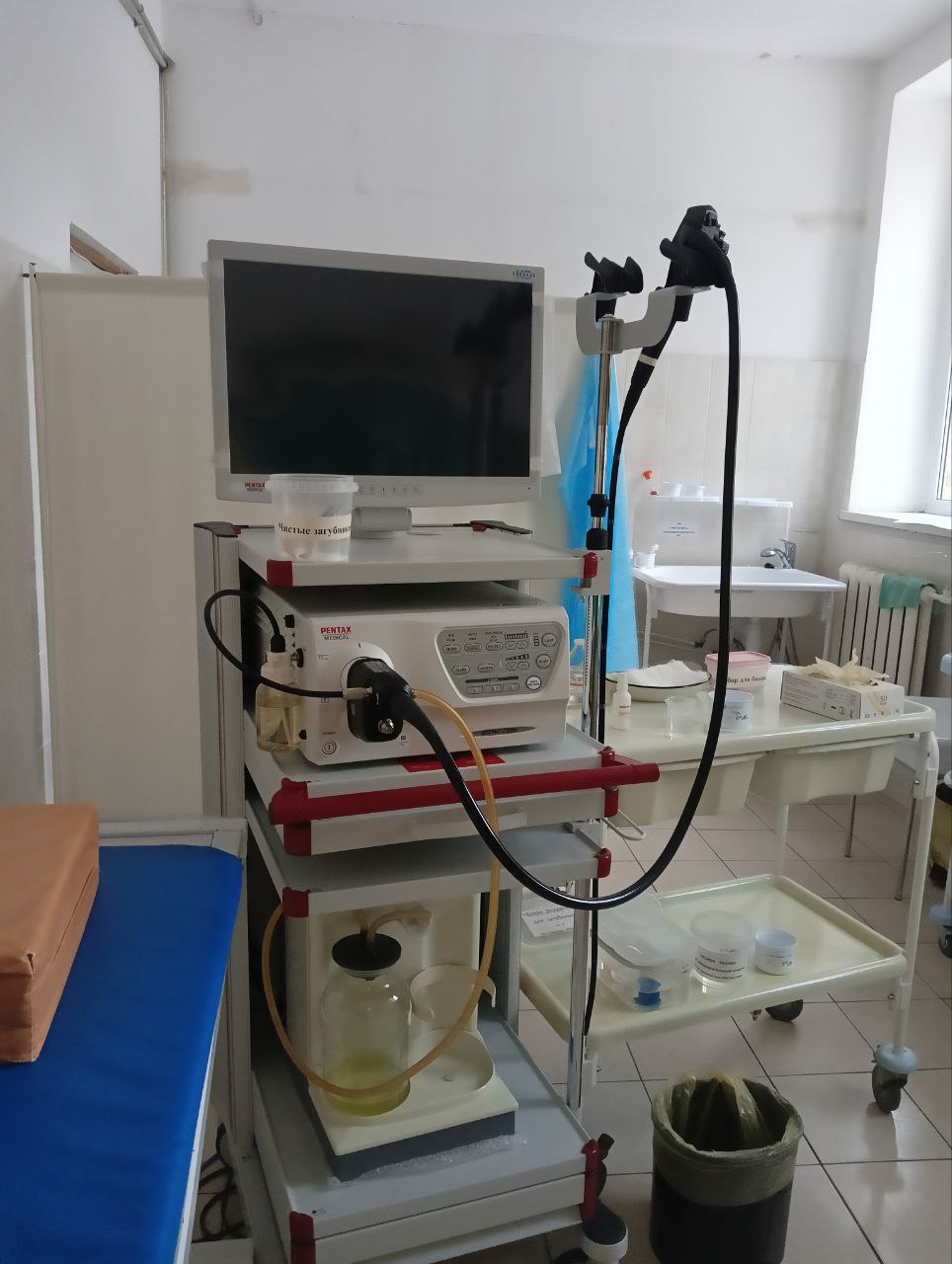 В структуру ГБУЗ КО «Светловская ЦРБ» входят:
Педиатрическое отделение (круглосуточное на 9 коек)
Хирургическое отделение (круглосуточное на 43 койки, дневной стационар на 32 койки)
Терапевтическое отделение (круглосуточное на 45 коек)
Отделение паллиативной медицинской помощи (круглосуточное на 25 коек)
Приемное отделение
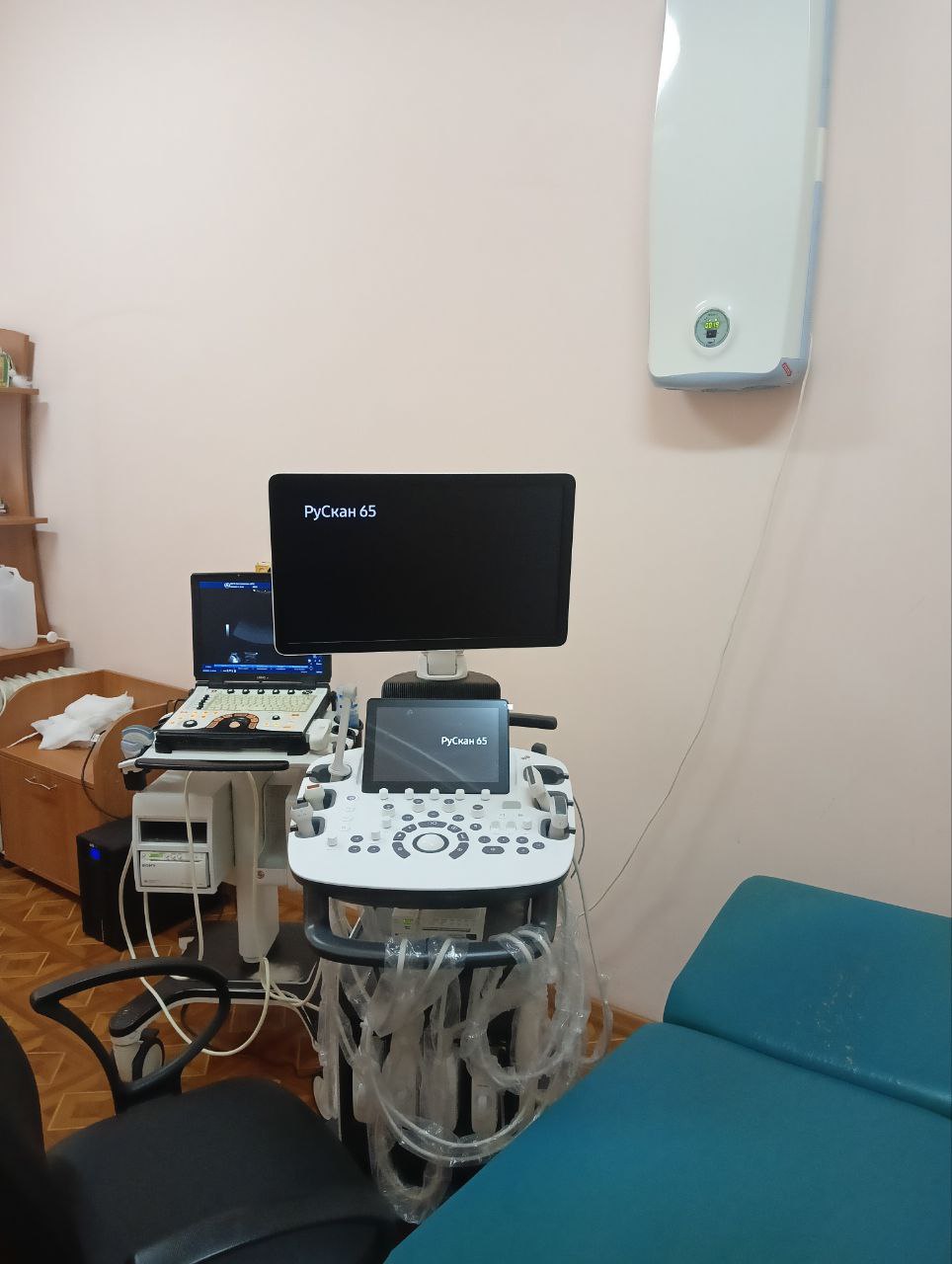 Приглашаем на работу специалистов с высшим и средним медицинским образованием:
Врач – терапевт участковый
Врач приемного отделения
Врач ультразвуковой диагностики со знанием ЭХОКГ
Врач анестезиолог - реаниматолог
Медицинские сестры в отделение организации медицинской помощи детям в образовательных учреждениях
Операционная медицинская сестра в палату реанимации и интенсивной терапии
Меры социальной поддержки:
Выплаты медицинским работникам при первом трудоустройстве в государственные бюджетные медицинские организации Калининградской области:
для среднего медицинского персонала 585 000 рублей единоразово с отработкой 5 лет;
для специалистов с высшим медицинским образованием от 1014000 до 1170000 рублей единоразово с отработкой 5 лет.
Компенсация расходов на оплату найма жилья в размере 15 000 рублей ежемесячно в течение 3-х лет.
Специальная социальная выплата ежемесячно в размере 30 000 руб. для среднего медицинского персонала и 50 000 руб. ежемесячно для специалистов с высшим медицинским образованием.
Контактные данные:
Калининградская область, город Светлый, переулок Сосновый 8-10
Главный врач: Крикун Алексей Александрович
Телефон: 8(40152)3-41-85 (приёмная)
Сайт https://svetliy-crb.infomed39.ru 
E-mail: svetliy-crb@infomed39.ru
Специалисты по кадрам: Валентина Петровна, Анастасия Владимировна
E-mail: scgb39@mail.ru
Телефон: 8(40152)3-66-36
Спасибо за внимание!
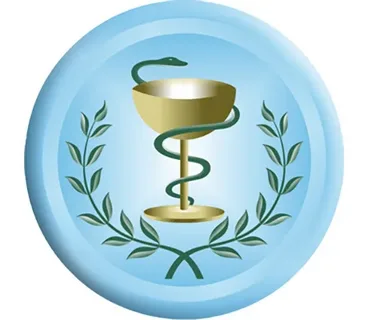